Wednesday 5th February 2025
5/2/25
Morning Challenges:
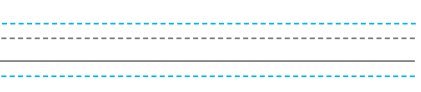 Name writing
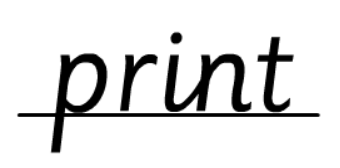 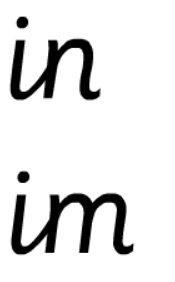 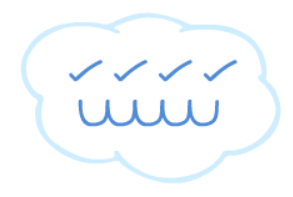 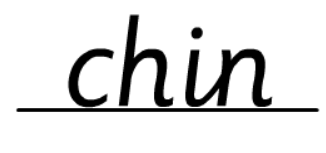 Wednesday 5th Febuary 2025
5/2/25
Phonics
Revisit and review
Lesson focus: 

Read words with the /s/z phoneme
Recap
c     se       ce 
   s      zz       ss
Wednesday 5th Febuary 2025
5/2/25
Revisit and review
Today's Grapheme
ce/se
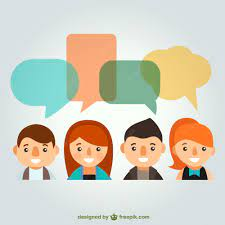 face
space
success
visit
fizzy
princess
tease
Wednesday 5th Febuary 2025
5/2/25
Revisit and review
Where in the word?
Wednesday 5th Febuary 2025
5/2/25
Sort the words
Teach and Practise
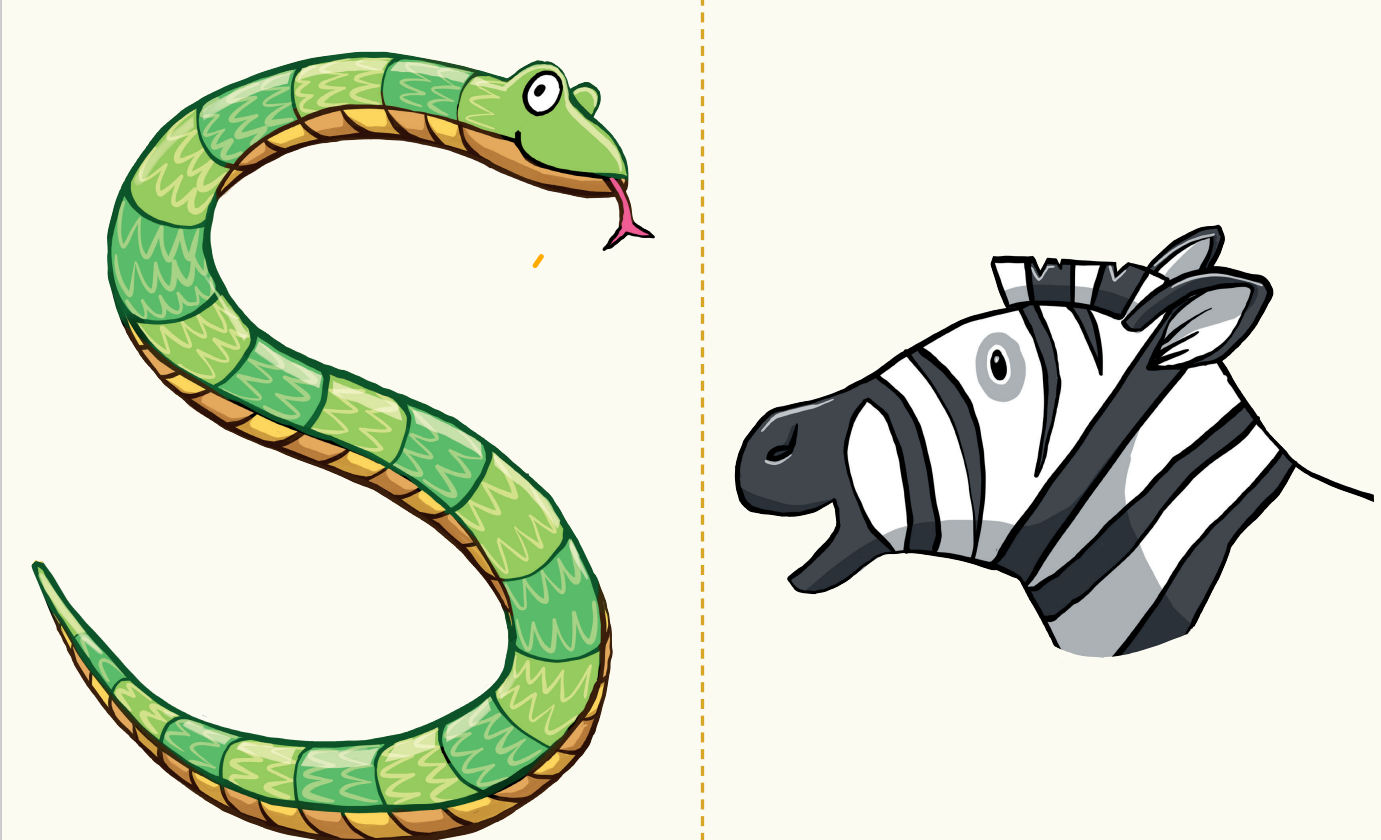 horse   fence   ice   cosmic   cheese     puzzle noise
Wednesday 5th Febuary 2025
5/2/25
Revisit and review
school
Ms
Mrs
call
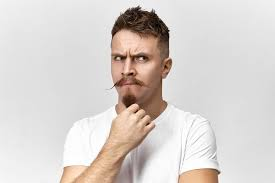 tricky words
Mr
different
Read the tricky words
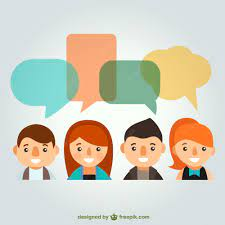 Wednesday 5th Febuary 2025
5/2/25
Now let's read this sentence!​
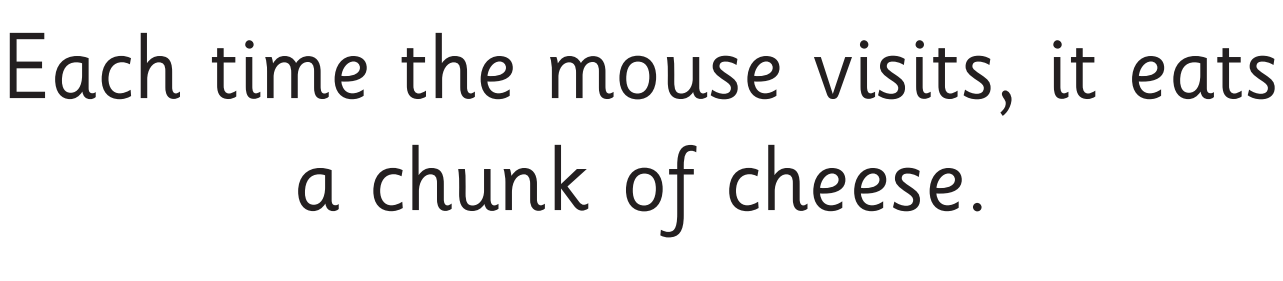 What digraphs can you see?
What tricky words can you see?
Wednesday 5th Febuary 2025
5/2/25
Let's spell!
How many sounds? Write it.
tricky words
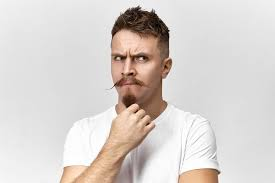 visit   fizzy   could
Listen to the sentence, say it, write it and read it!
Challenge 
Extend the sentence using 'and'
TBAT: describe the characteristics of a superhero.
Wednesday 5th February 2025
3 in 3 Add the correct end punctuation to each sentence.
Pick up the boots

My friend Fred is playing at the park.

Sing louder
TBAT: describe the characteristics of a superhero.
Wednesday 5th February 2025
Blue/ Green
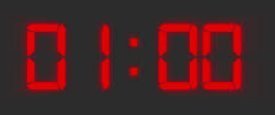 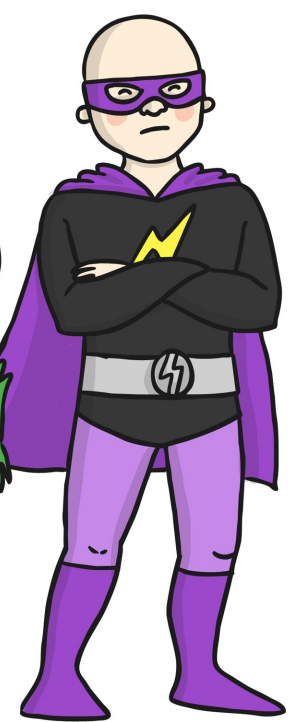 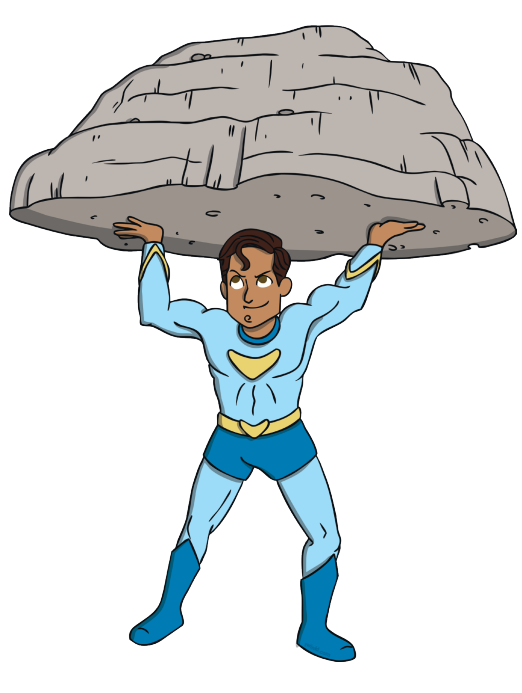 Blue, think of 3 words to describe the superhero. 

Green, think of 3 words to describe the villain. 

Then put them into a sentence to describe each character. 

The superhero is........

The villian is........
TBAT: describe the characteristics of a superhero.
Wednesday 5th February 2025
Today, we are going to think about what it takes to be a good superhero. 



With your partner, stand like a superhero and discuss what is a good super hero needs to be. 

Why do they need those characteristics?
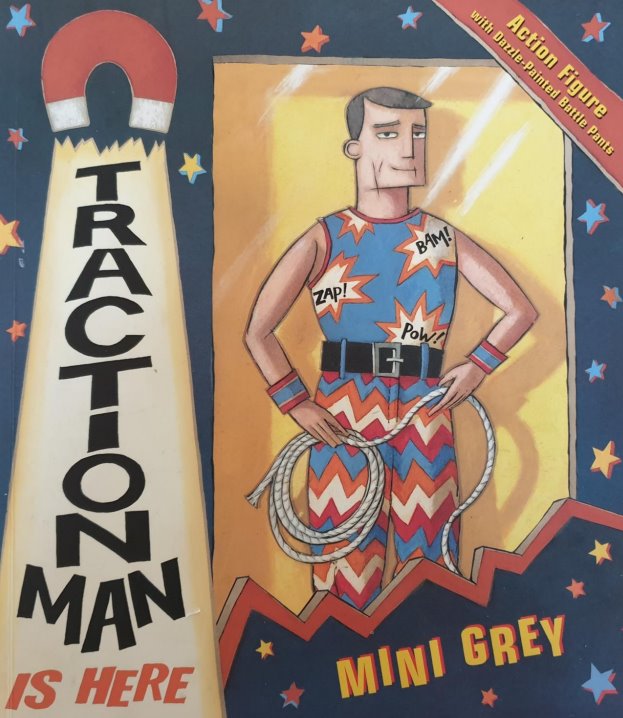 TBAT: describe the characteristics of a superhero.
Wednesday 5th February 2025
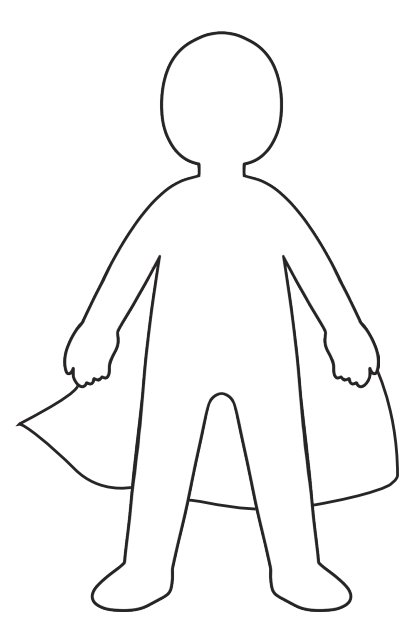 TBAT: describe the characteristics of a superhero.
Wednesday 5th February 2025
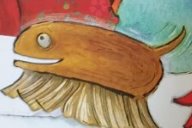 What does it take to be a good side kick?
TBAT: describe the characteristics of a superhero.
Wednesday 5th February 2025
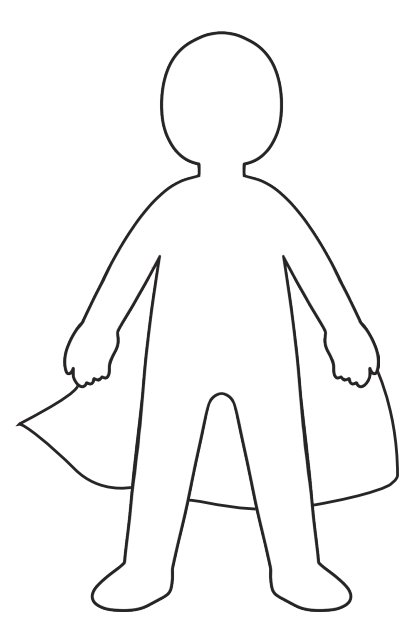 Write some characteristics of a superhero around the character. 



Challenge: 

Write a short paragraph about your hero.
Break
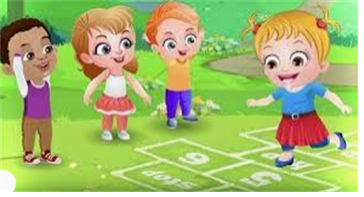 Independent Challenges:
Maths Zone
Narrative Zone
Order the numbers on the table from greatest to smallest.
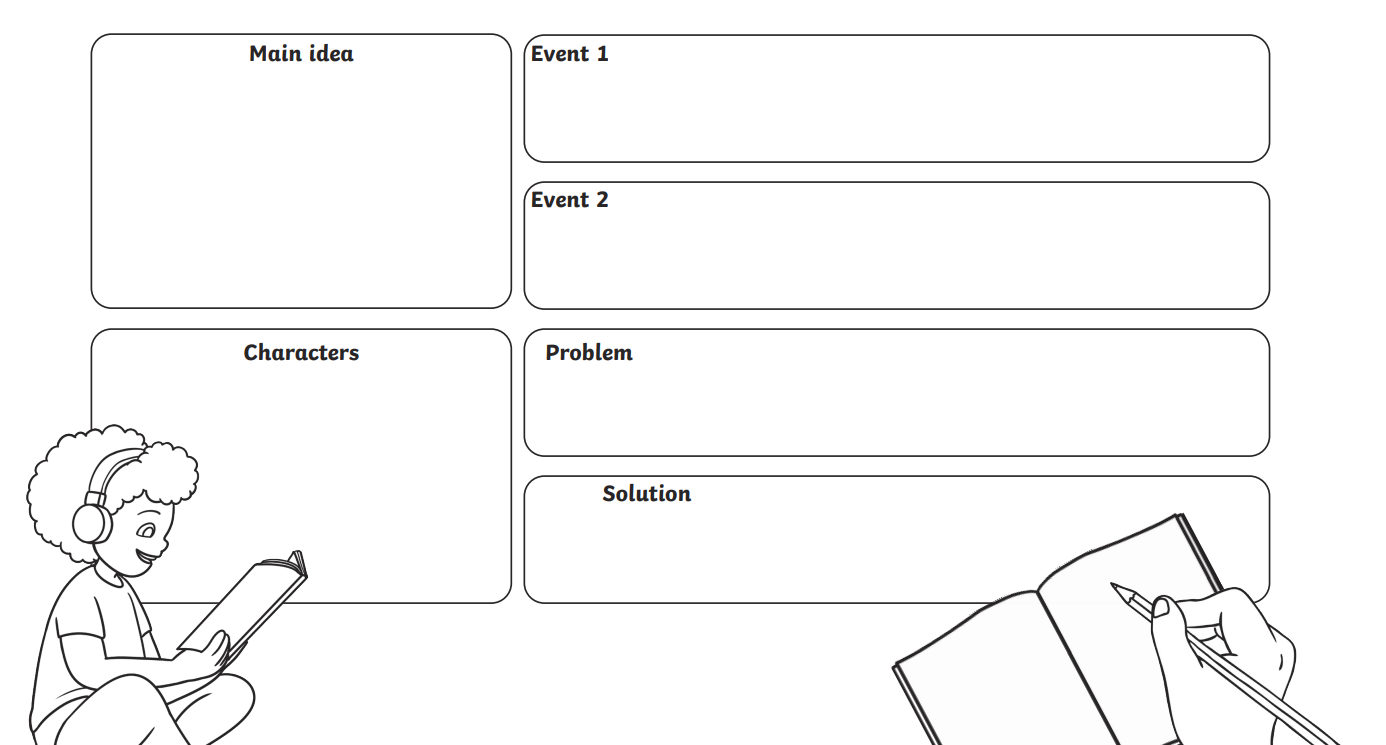 Plan a superhero story.
Enquiry Zone
Creative Zone
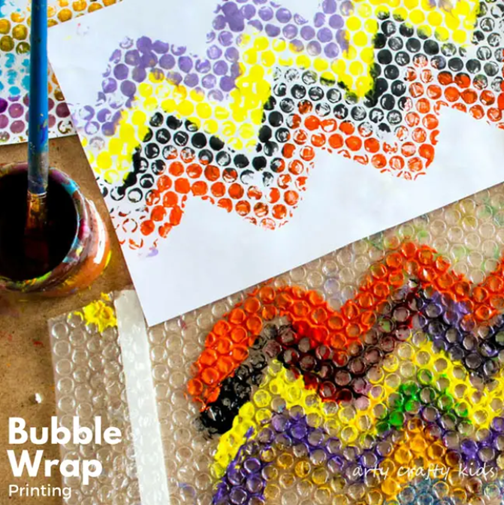 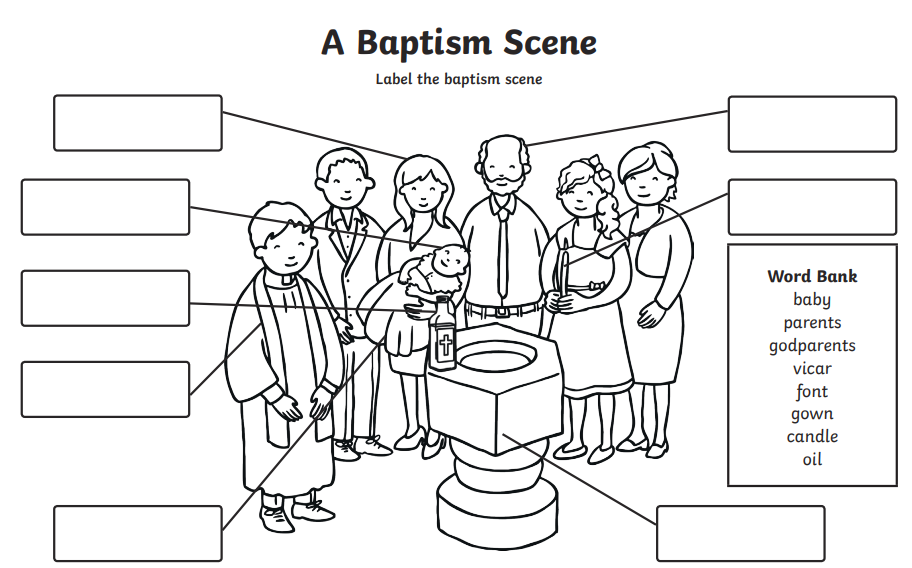 Explore printing with bubble wrap
Lunch
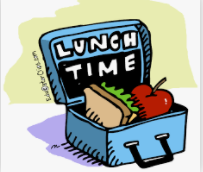 Toothbrushing
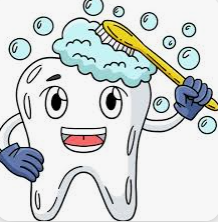 TBAT; explain what I need to do if something upsets me online.
Wednesday 5th February 2025
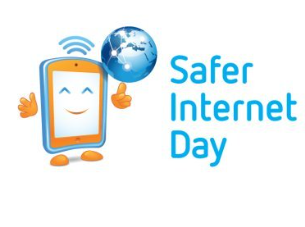 We will be joining a Safer Internet Day and Children's Mental Health Week challenge. 

We will talk through a story and you need to think about how each part of the story would make you feel and what you might do about it.
TBAT; explain what I need to do if something upsets me online.
Wednesday 5th February 2025
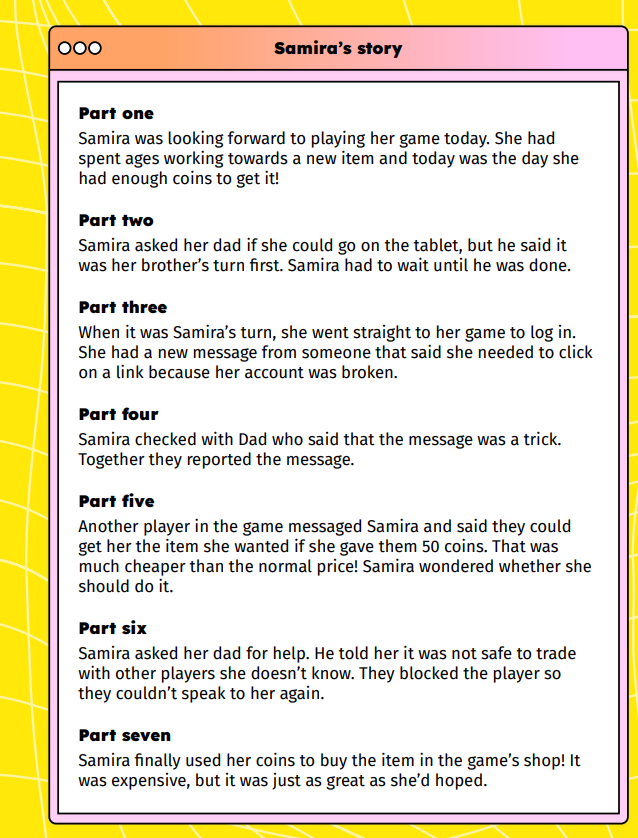 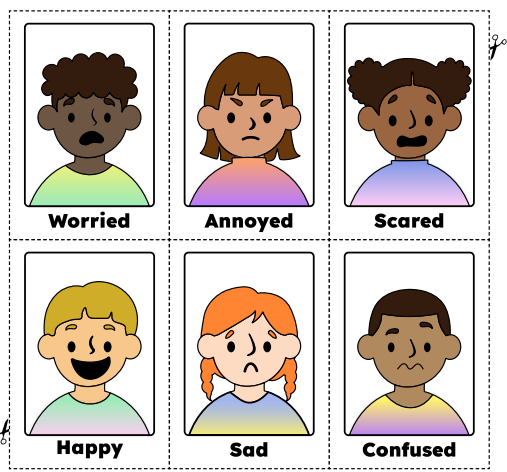 Wednesday 5th February 2025
TBAT: explain what tool I used to change my text, and use undo to- remove changes.
3 in 3- What am I?
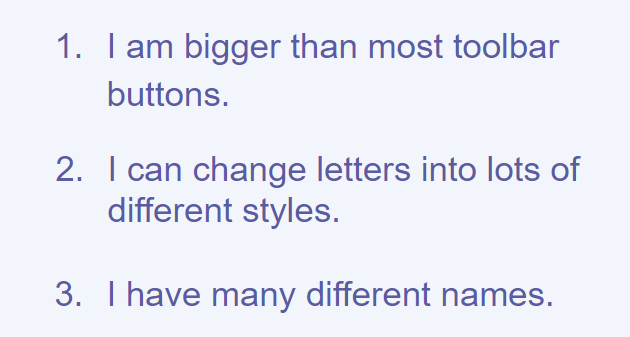 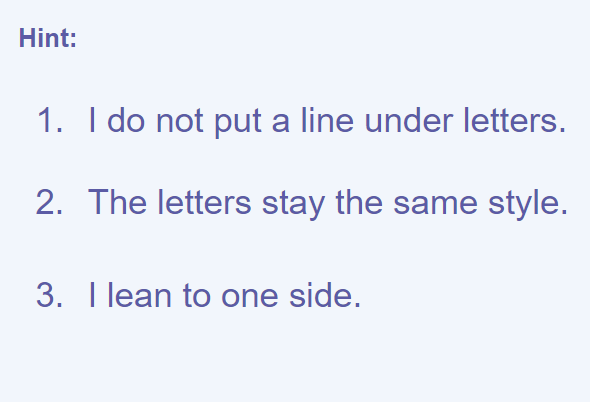 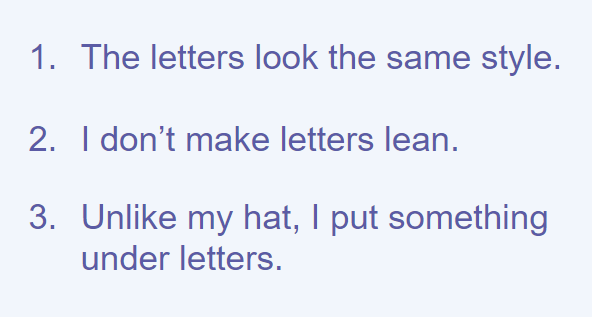 Wednesday 5th February 2025
TBAT: explain what tool I used to change my text, and use undo to- remove changes.
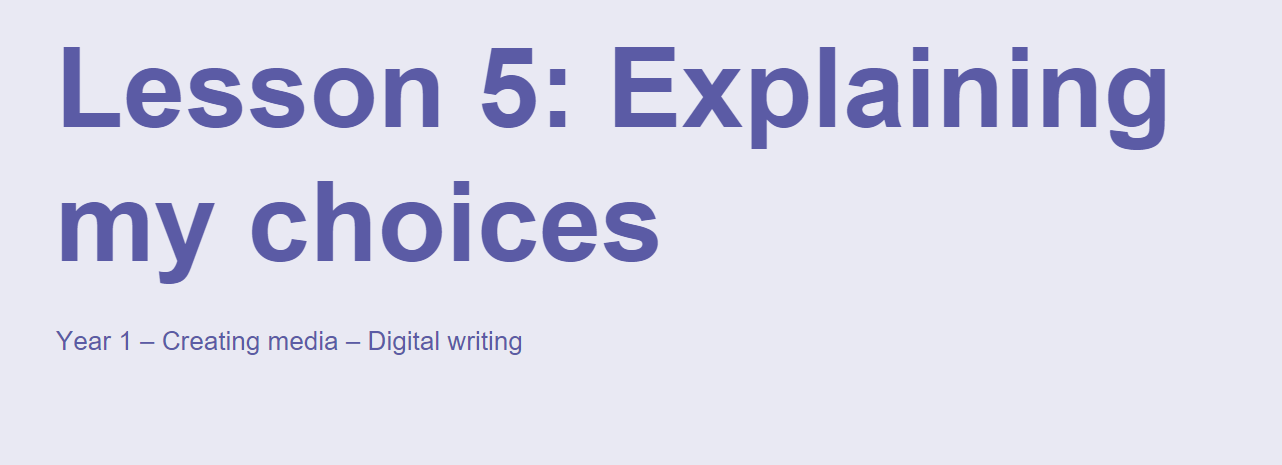 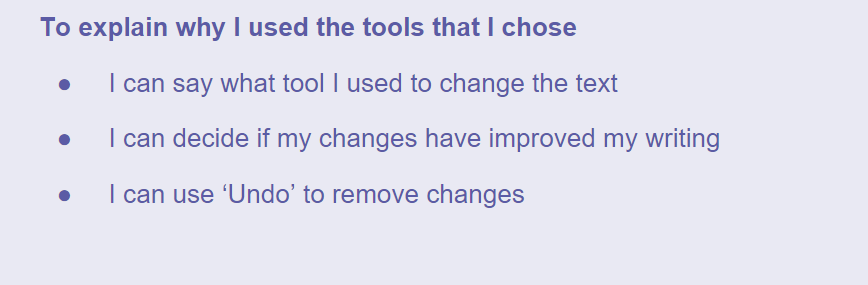 TBAT: explain what tool I used to change my text, and use undo to- remove changes.
Wednesday 5th February 2025
Blue/ Green
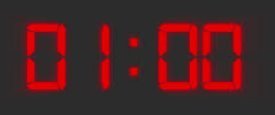 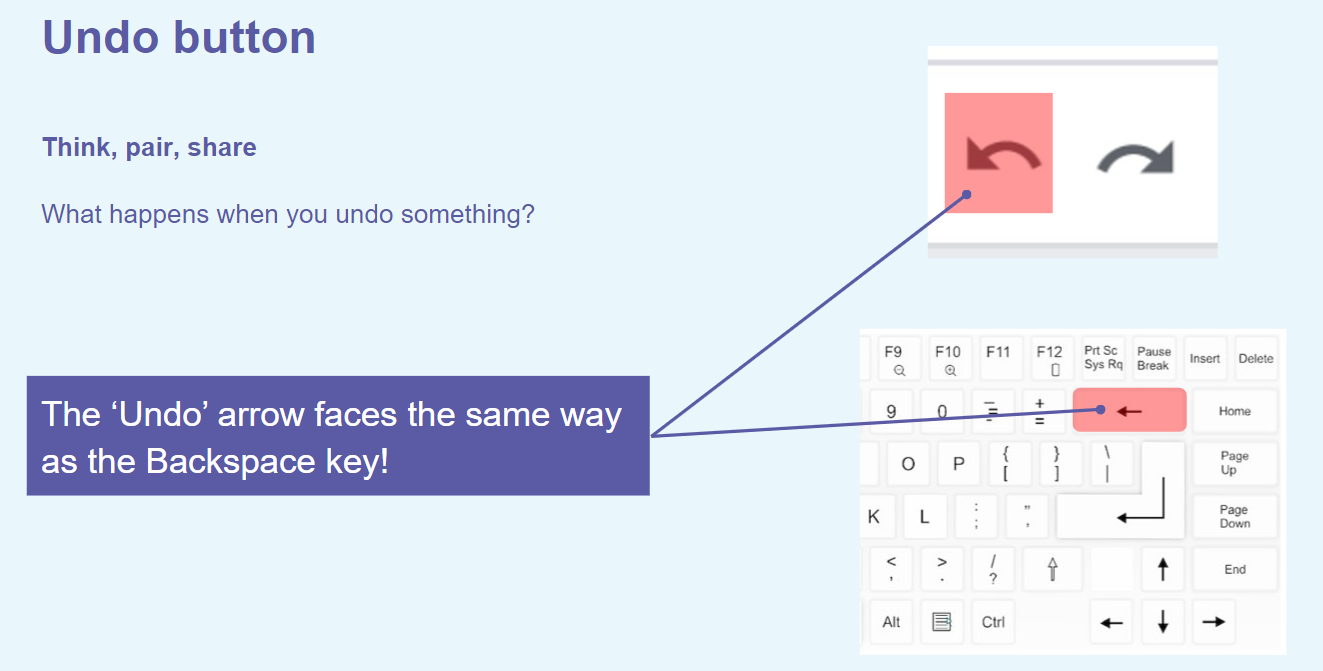 What other buttons would cause the same effect?
Wednesday 5th February 2025
TBAT: explain what tool I used to change my text, and use undo to- remove changes.
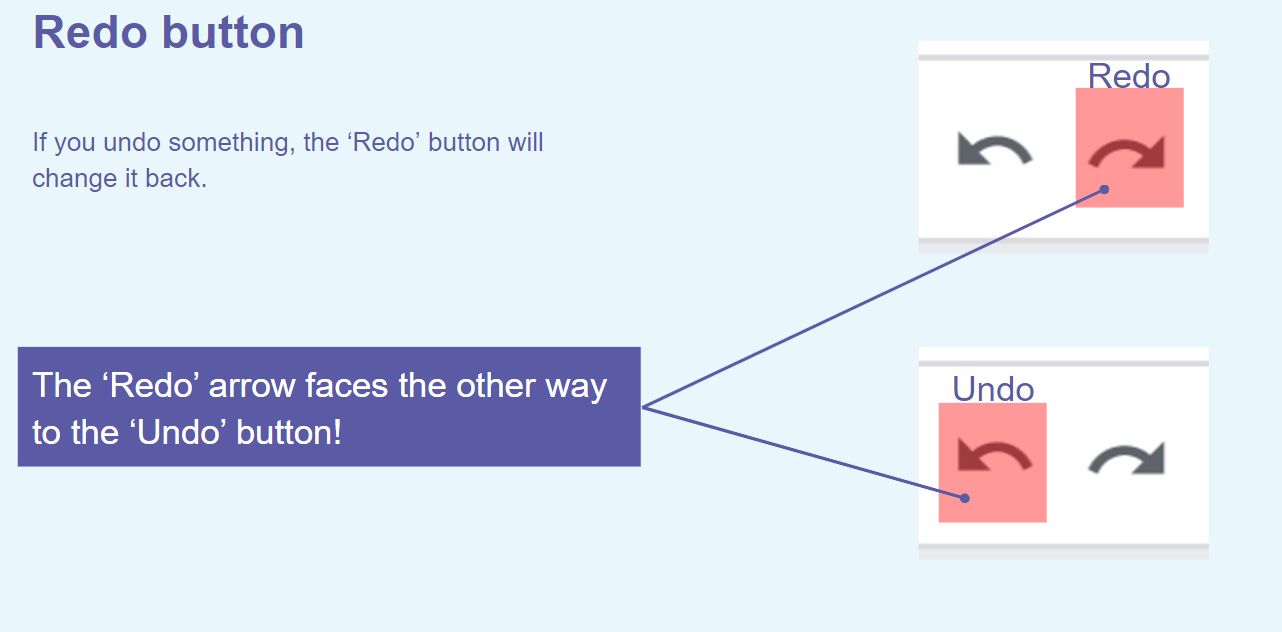 Wednesday 5th February 2025
TBAT: explain what tool I used to change my text, and use undo to- remove changes.
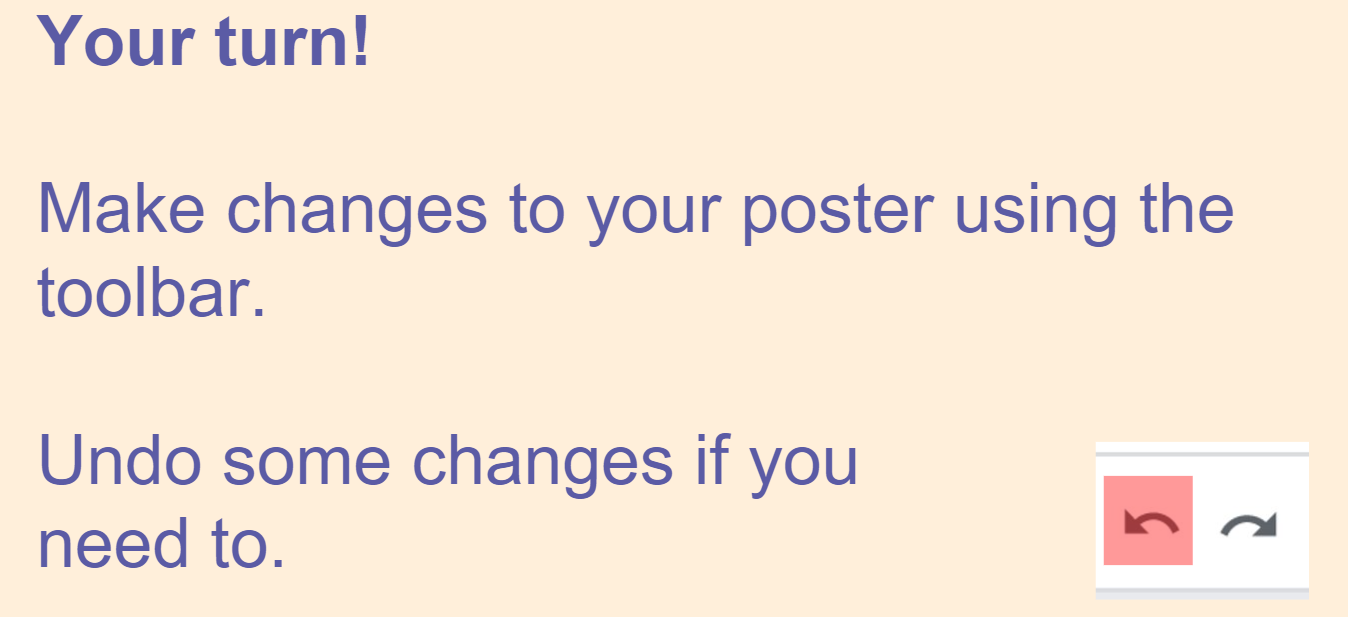 Independent Challenges:
Maths Zone
Narrative Zone
Order the numbers on the table from greatest to smallest.
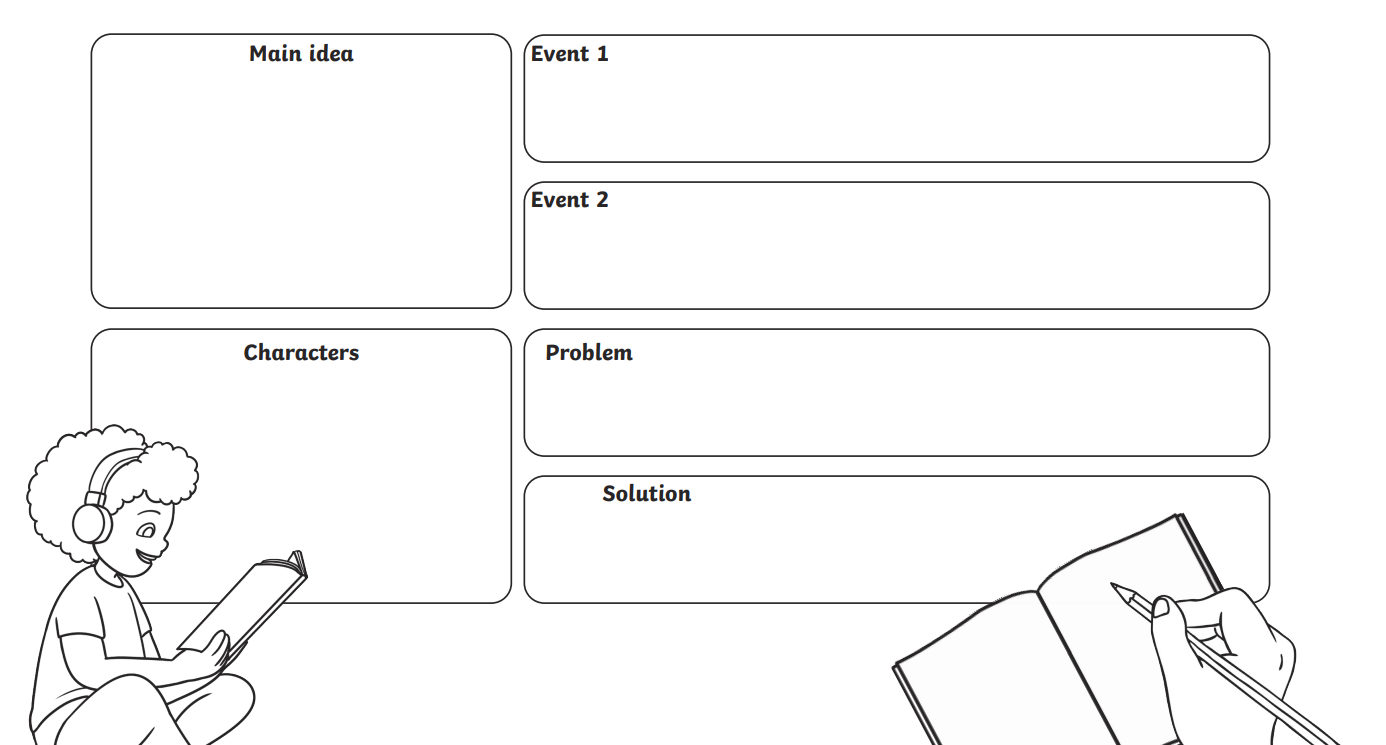 Plan a superhero story.
Enquiry Zone
Creative Zone
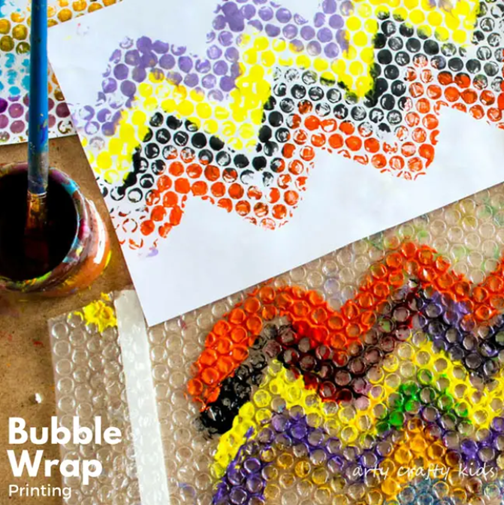 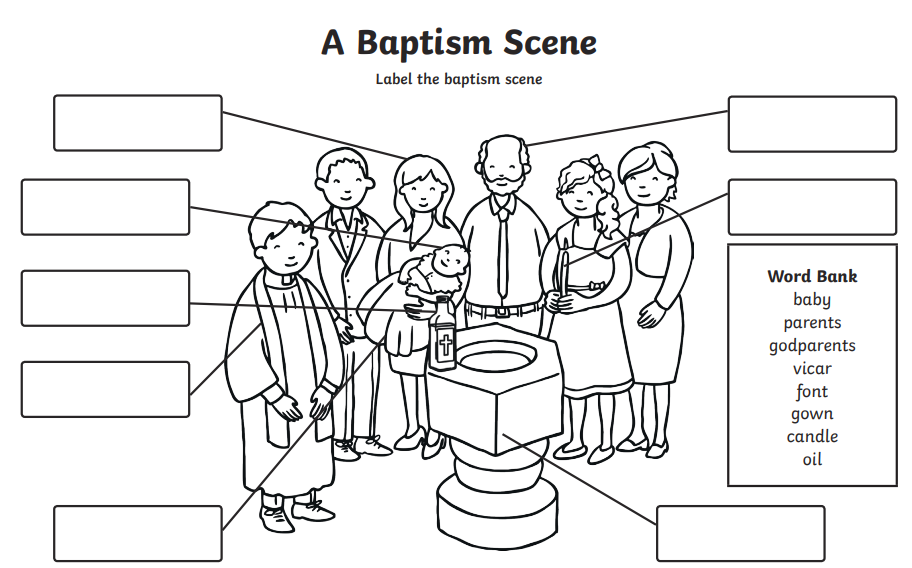 Explore printing with bubble wrap